МКОУ «СОШ № 17» с. Лукьяновка
Оформление школьного пространства
2024-2027 годы
Лукьяновка - 2024
Инструкция по оформлению школьных пространств.Письмо Минпросвещения России от 11.07.2023 г.                           № СК-468/15 "Об оформлении пространств образовательных организаций«;                                                                                         Приказ Министерства образования Приморского края от 19.06.2024 года № 757.
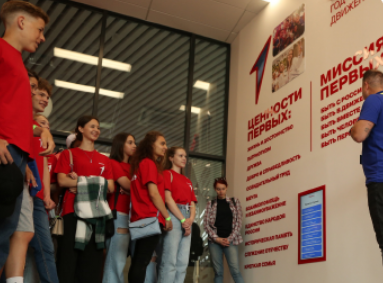 2
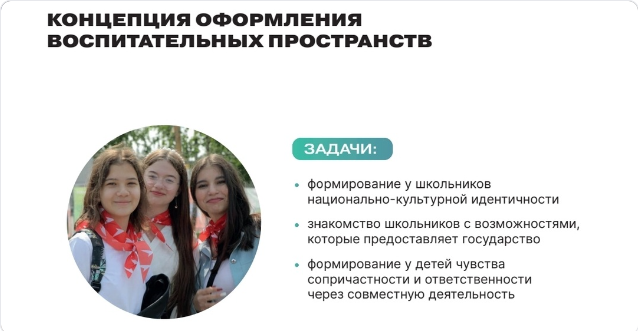 3
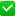 2024 годОформление обязательной экспозиции: Государственные символы                                Российской Федерации Холл 1-го этажа школы
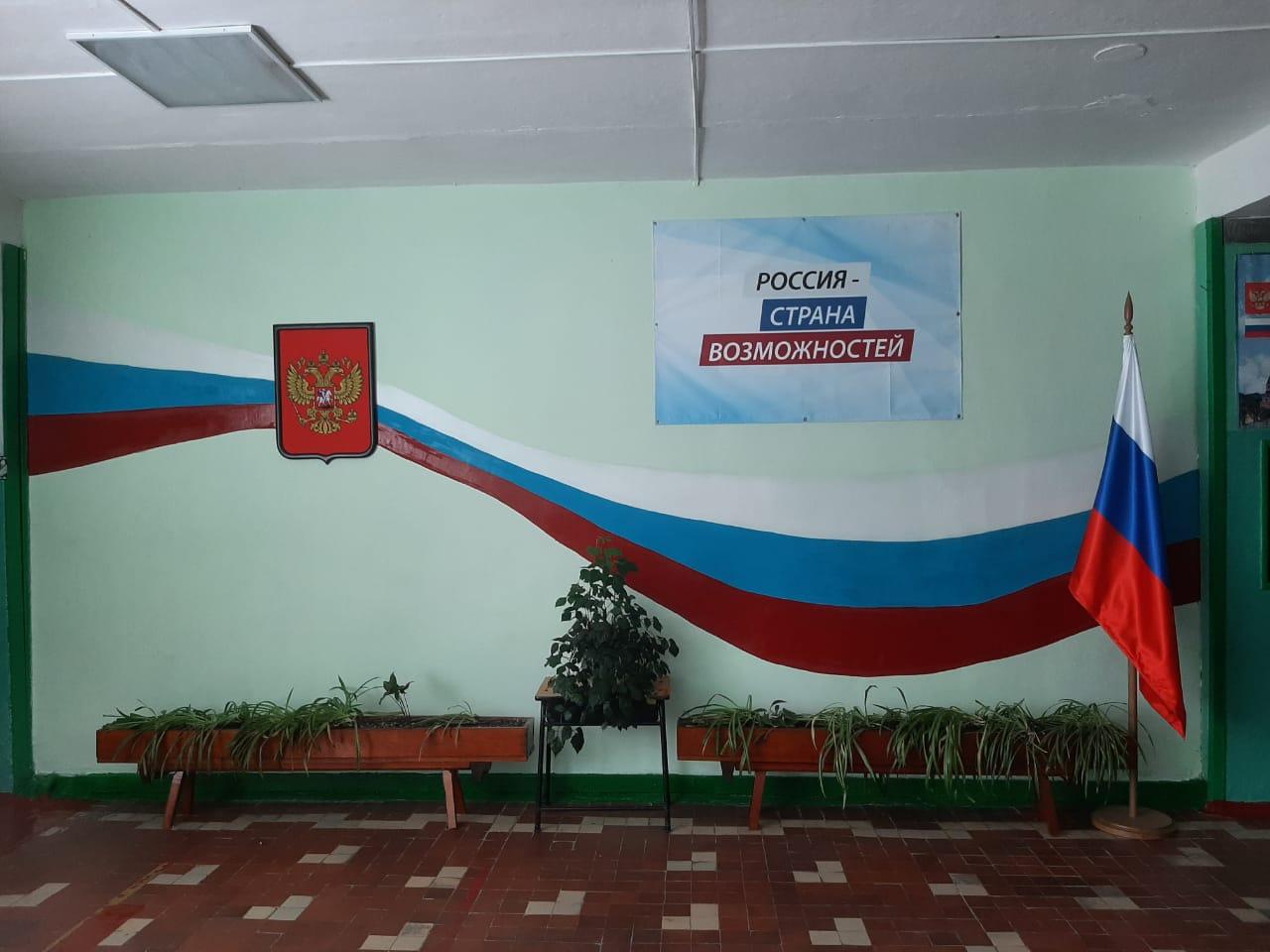 4
2024 годОформление зоны программы развития социальной активности обучающихся начальных классов «Орлята России»
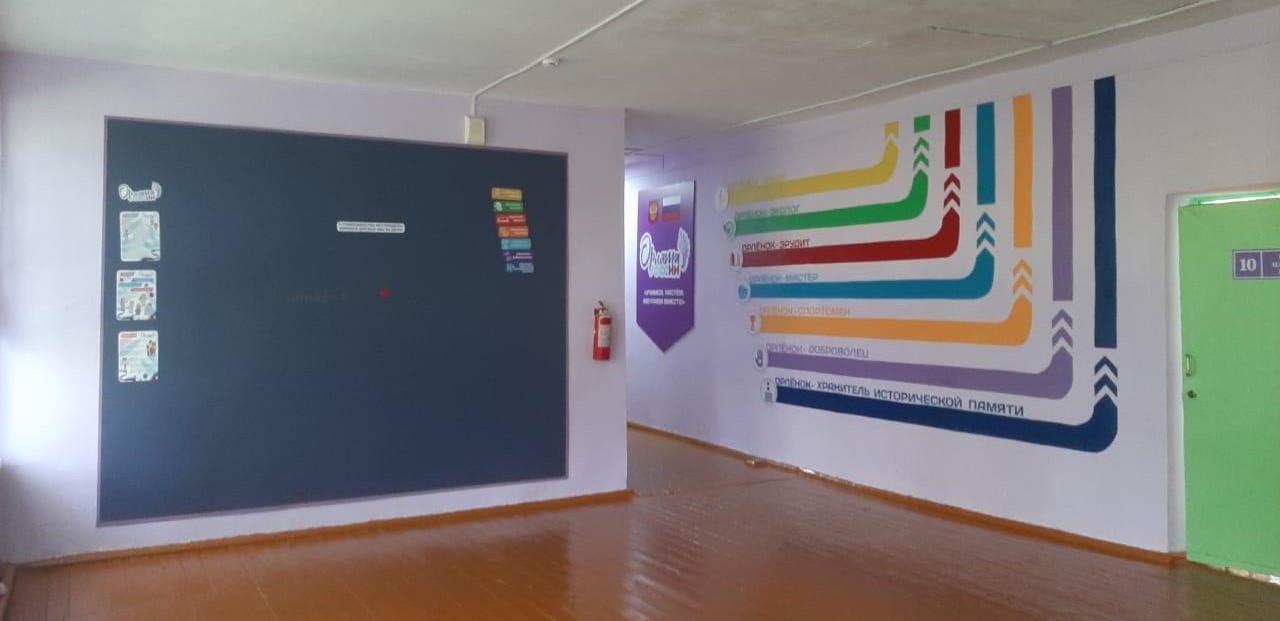 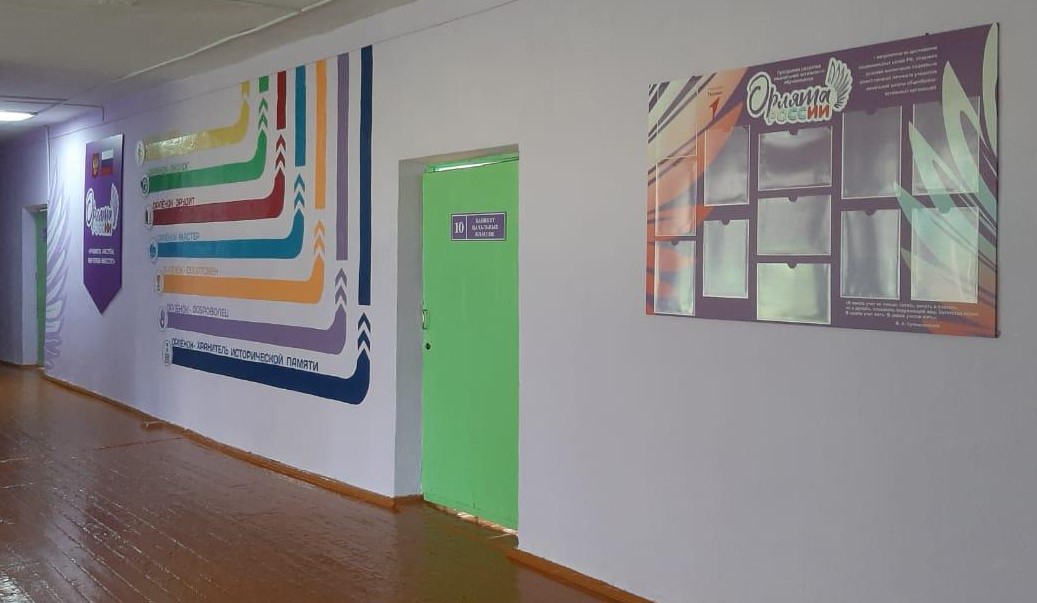 5
2025Президентская платформа «Россия – страна возможностей»                          Лестница между этажами
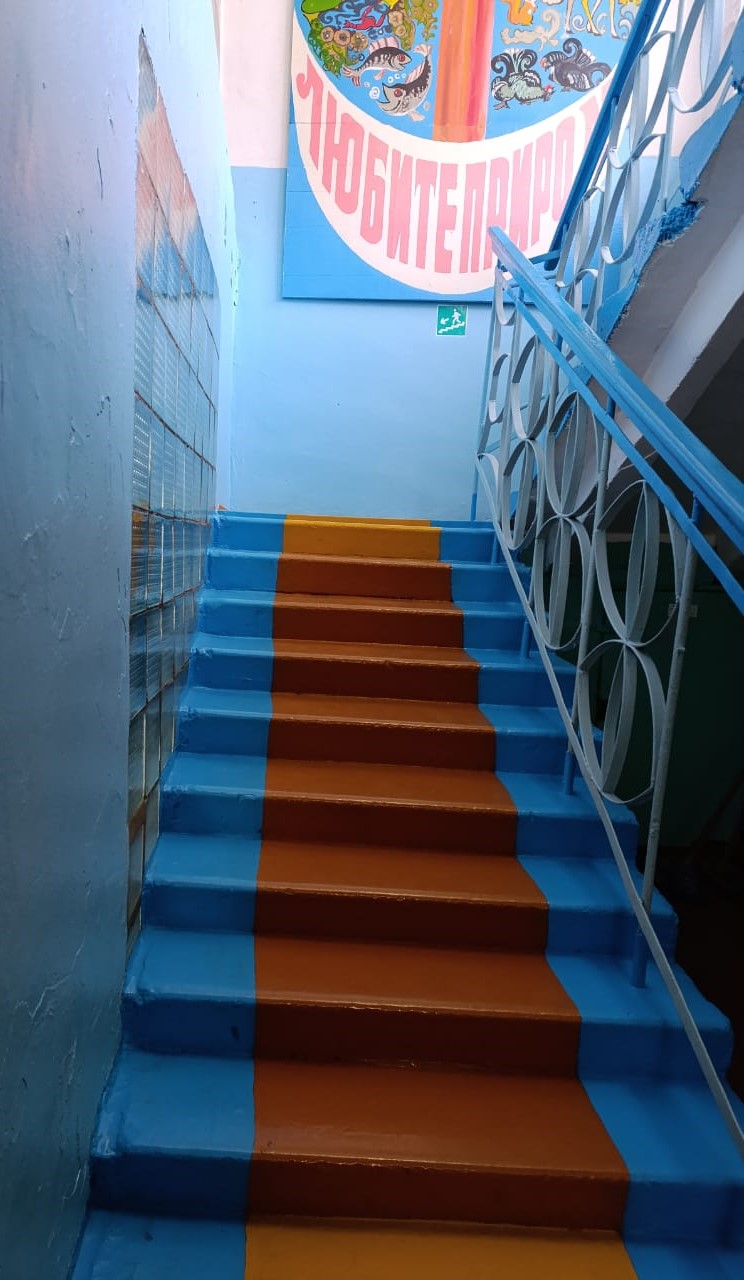 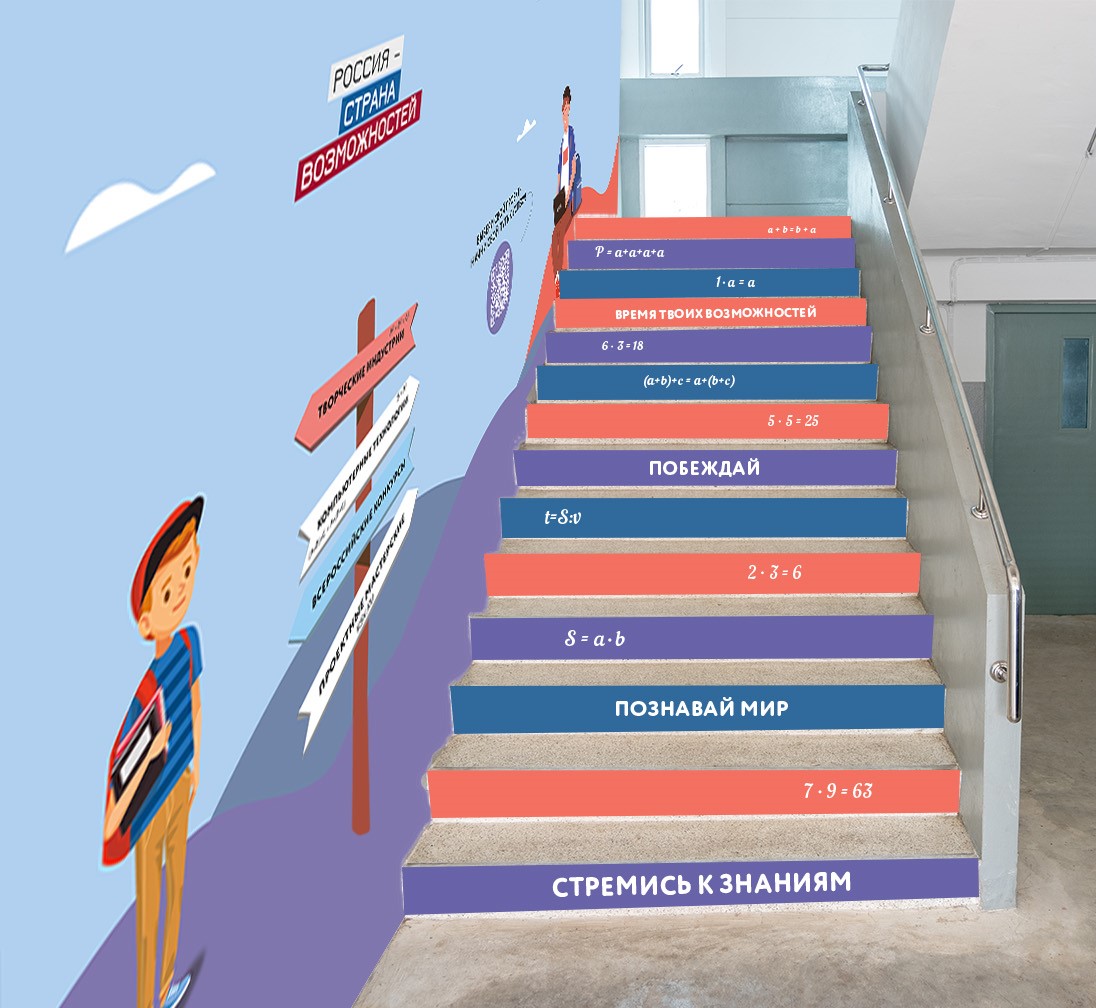 6
2026Экспозиция РДДМ «Движение первых»
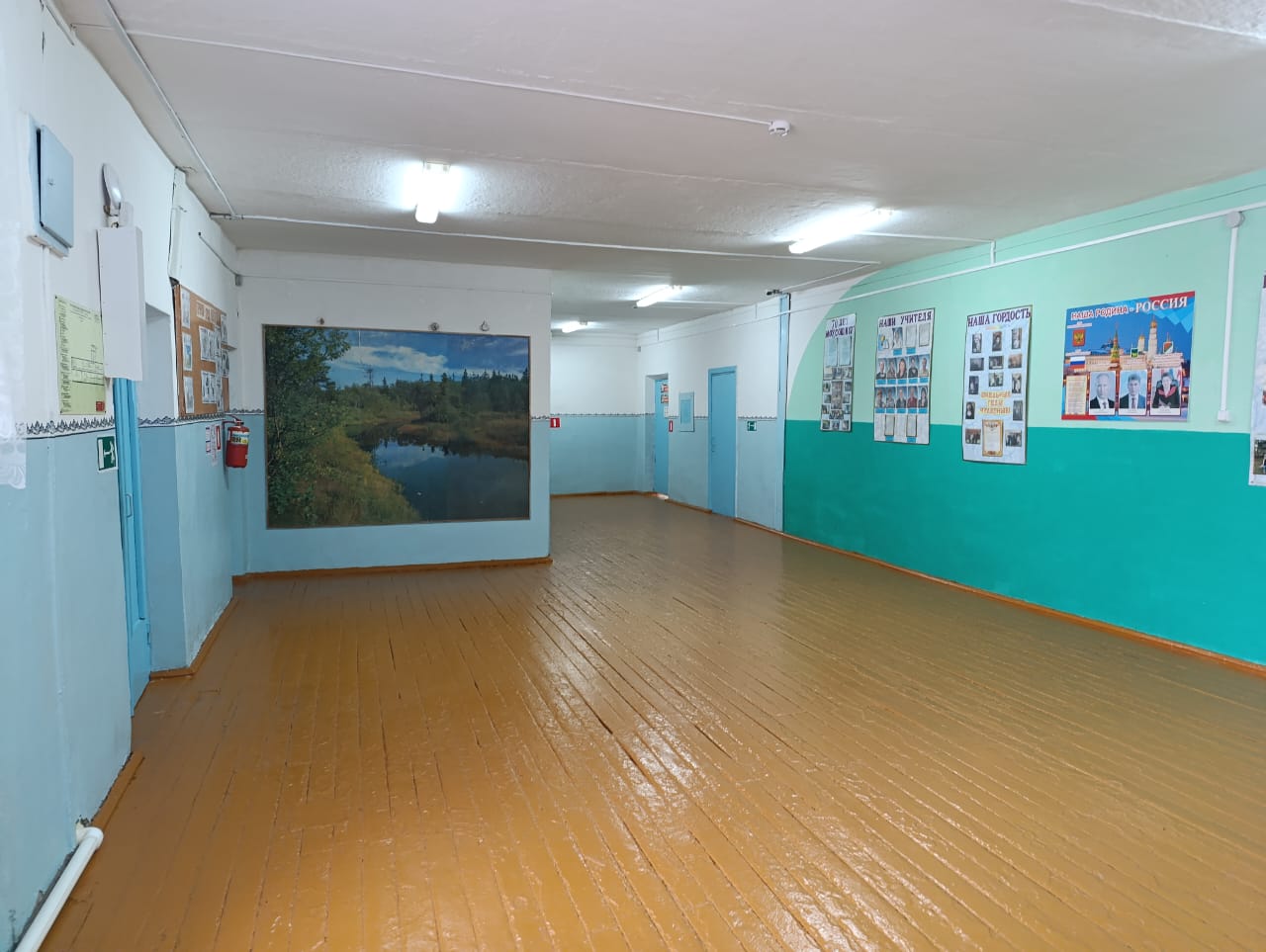 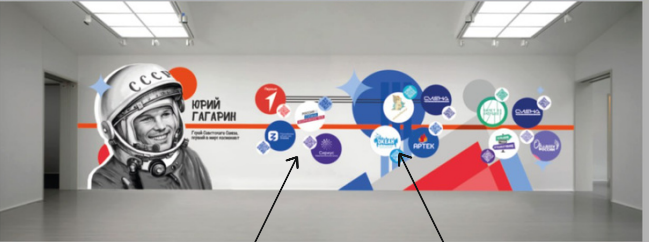 7
2027Экспозиция «Герои и наставники»Коридор 2-го этажа
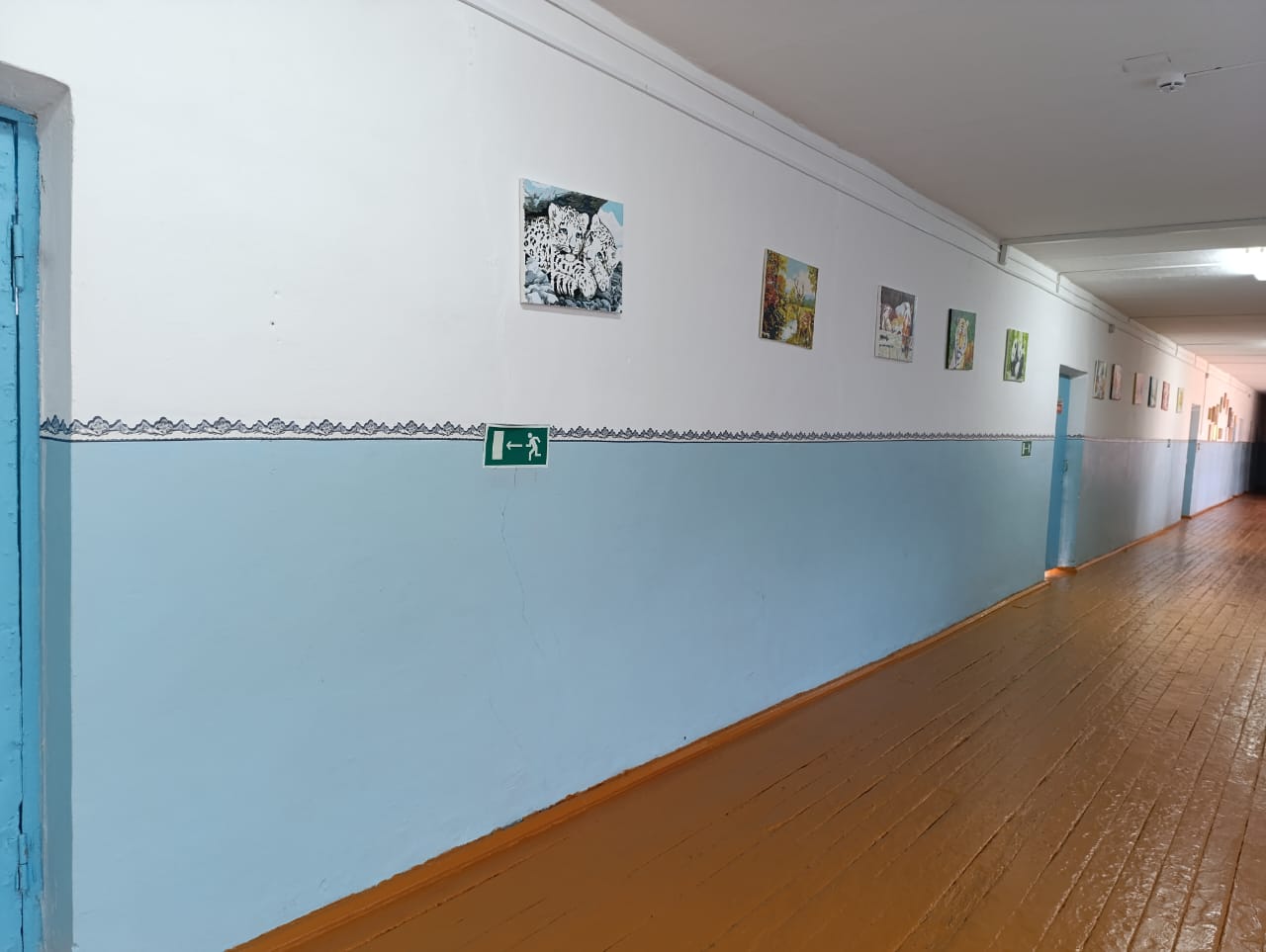 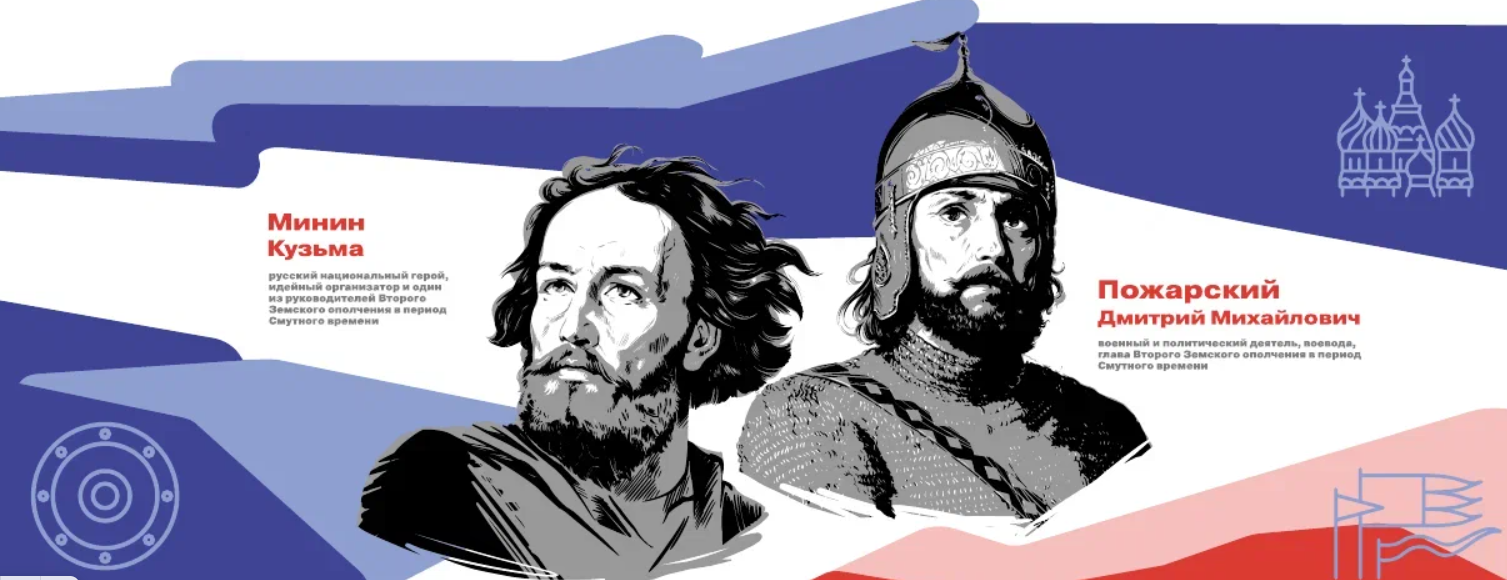 8